INTRODUCTION TO NEPHROLOGY
Agenda
Classification od kidney diseases
Epidemiological significance of chronic nephropathies (CKD)
Renal structure, renal basic unit, renal blood supplay
Renal function
Evaluation of GFR 
Importance of GFR assessment for staging and prognosis of chronic nephropathy (CKD)
Evaluation of tubular transport
Emaging methods in nephrology
Nephropathy classificationclassification aspects
2. renal structure, which is primarily damaged
1. the time period in which 
nephropathy develops
3. Is nephropathy the result of primary kidney disease or is it part of another disease ?
Subacute
(weeks-months)
Primary and secondary nephropathies
Primary: The pathogenetic process takes place primarily in the individual structures of kidney tissue
Secondary: the pathogenetic process in individual kidney tissue structures is caused by another disease: hypertension, diabetes mellitus, neoplasia, sepsis, connective tissue diseases, urological disease (structural and functional disorders of the urinary tract)
Hypertension-related nephropathy and diabetic kidney disease are the most common secondary nephropathies and the most common cause of irreversible renal failure.
A few important notes !
Acute nephropathy can go into a chronic stage
Most primary nephropathies occurs a priori as a chronic form
In the case of secondary nephropathy, the underlying disease should be treated
Causal treatment of primary nephropathies is possible only in some of them
The goal of chronic nephropathy therapy is to slow down the loss of renal function
Agenda
Classification od kidney diseases
Epidemiological significance of chronic nephropathies (CKD)
Renal structure, renal basic unit, renal blood supplay 
Renal function
Evaluation of GFR 
Importance of GFR assessment for staging and prognosis of chronic nephropathy (CKD)
Evaluation of tubular transport
Emaging methods in nephrology
The prevalence of chronic nephropathy increases with age
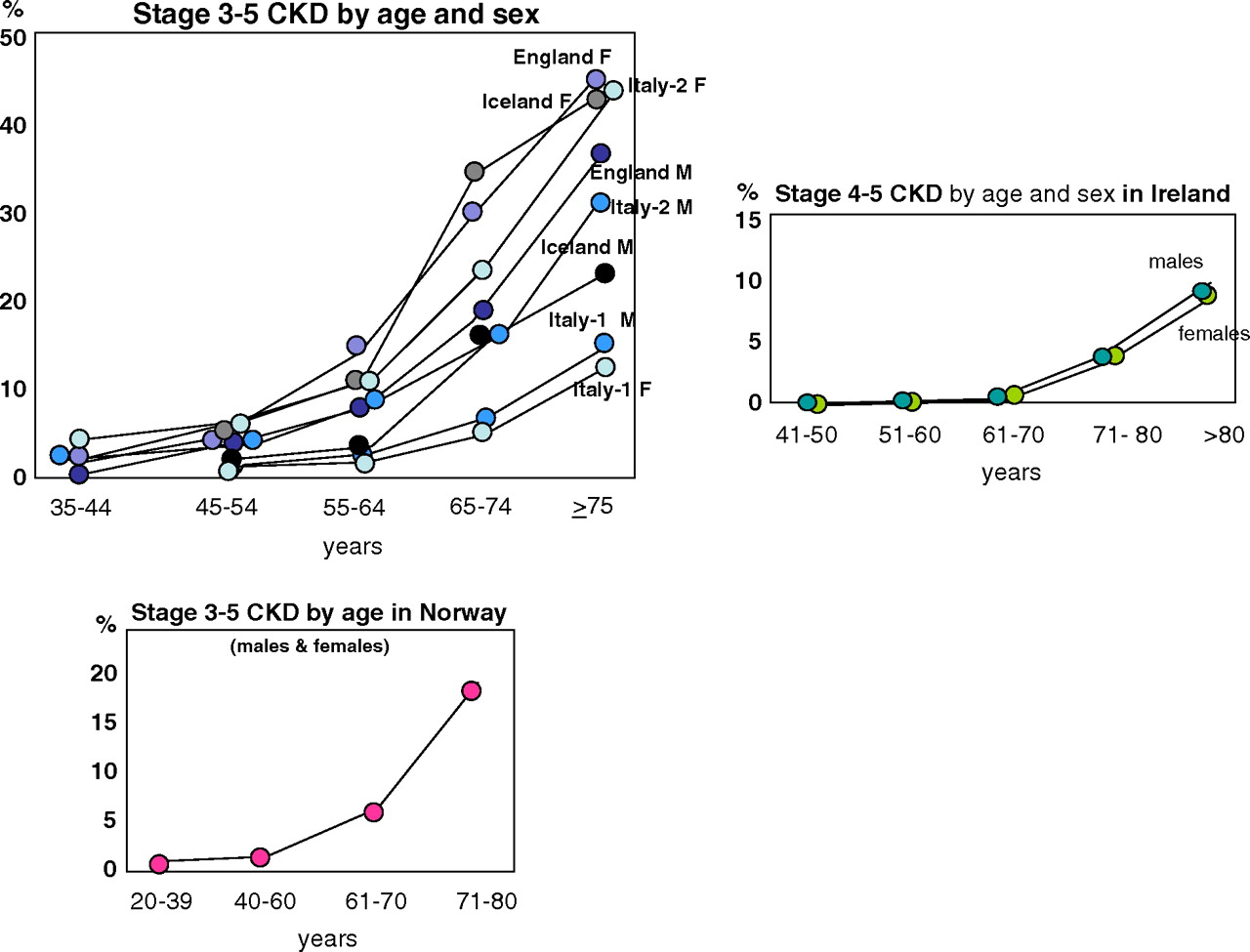 An increasing  prevalence of chronic nephropathies, as shown, can be observed from the age of 60 !
GBD Chronic Kidney Disease Collaboration. Global, regional, and national burden of chronic kidney disease, 1990-2017: a systematic analysis for the Global Burden of Disease Study 2017. Lancet. 2020 Feb 29;395(10225):709-733. doi: 10.1016/S0140-6736(20)30045-3. Epub 2020 Feb 13. PMID: 32061315; PMCID: PMC7049905.
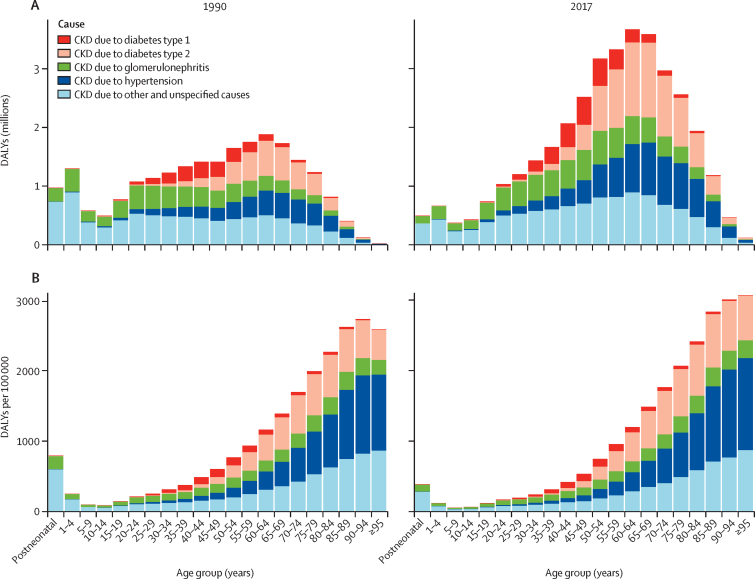 Number (A) and rate (B) of global DALYs for CKD by underlying cause in 1990 and 2017
DALY=disability-adjusted life-year. CKD=chronic kidney disease.
DALY=disability-adjusted life-year
Annual mortality from cardiovascular causes and prevalence of DMT2, hypertension and age> 60 years in patients in the HD program in relative% 
(source: statistical yearbooks of the Czech Nephrological Society and official website of the Czech Nephrological Society: www.nefrol.cz
%
Age>60 yars
Hypertension
C-V mortality
Although HD can replace kidney function, the presence of risk factors for K-V diseases and older age is the cause of high mortality from cardiovascular causes.
[Speaker Notes: HD sice může nahradit funkci ledvin, ale přítomnost rizikových faktorů K-V chorob a vyšší věk je příčinou jejich vysoké mortality z kardiovaskulárních příčin.]
Portugal (2,008 PMP)
Greece
France
Spain
Italy
Romania
Czech Republic (1,101 PMP)
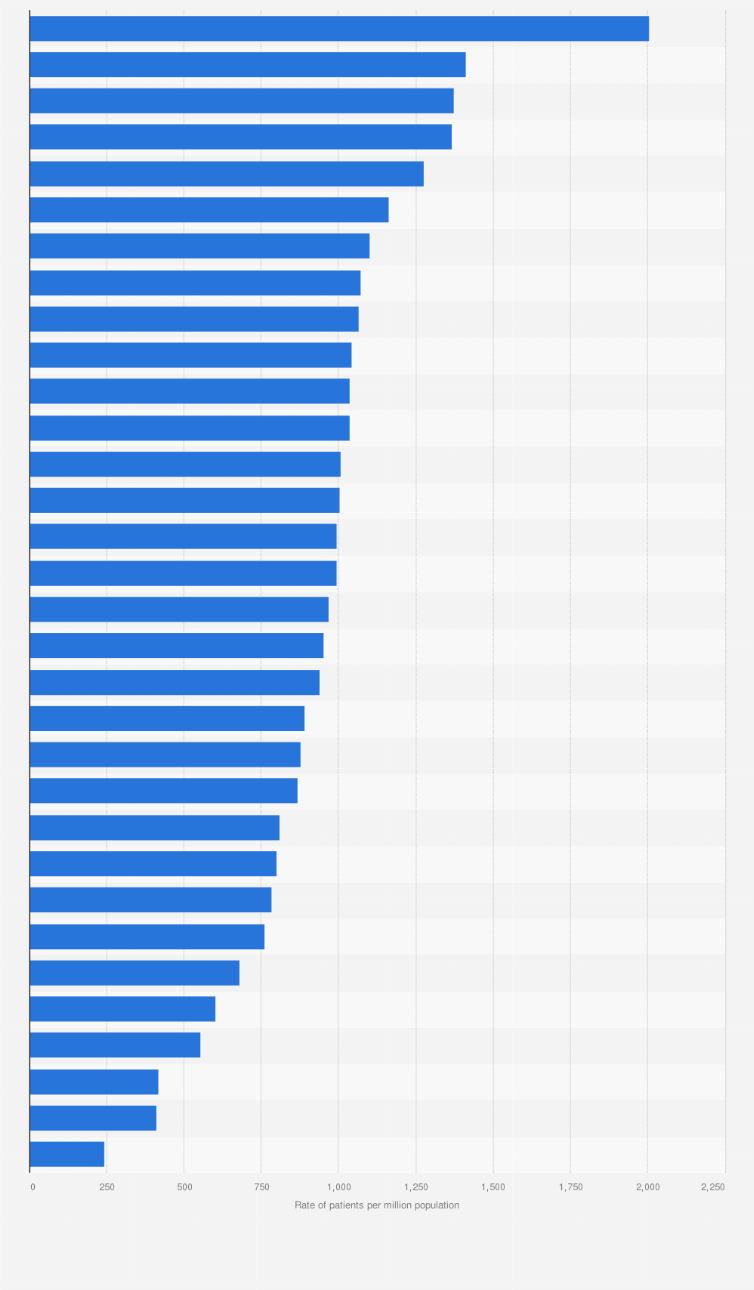 Prevalence of patients (PMP) treated with any form of RRT in 2019
Bosnia and Herzegovina
Slovakia
Albania
Poland
Belarus
Russia
Ukraine (244 PMP)
Agenda
Classification od kidney diseases
Epidemiological significance of chronic nephropathy (CKD)
Renal structure, renal basic unit, renal blood supplay 
Renal function
Evaluation of GFR 
Importance of GFR assessment for staging and prognosis of chronic nephropathy (CKD)
Evaluation of tubular transport
Emaging methods in nephrology
Renal anathomy - clinically important information
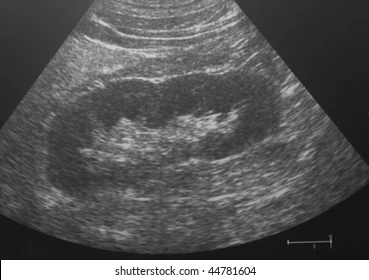 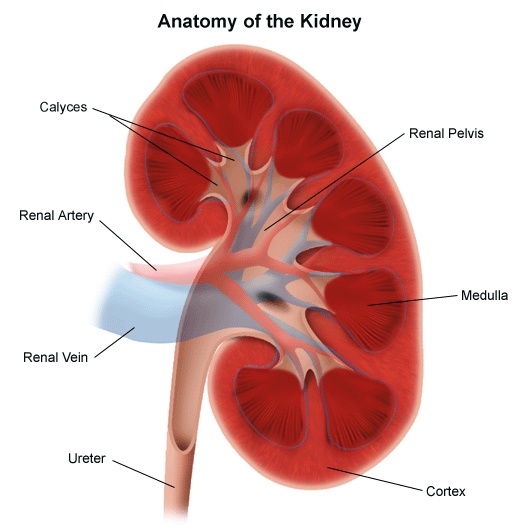 longitudinal section
size of renal pelvic calyx
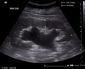 size of the renal pelvis
the renal medulla is a bundle of collecting ducts that open into the renal calyx
collecting ducts drain urine into the calyces and renal pelvis
glomeruli are located in 
the renal cortex
parenchymal layer thickness
Renal structure
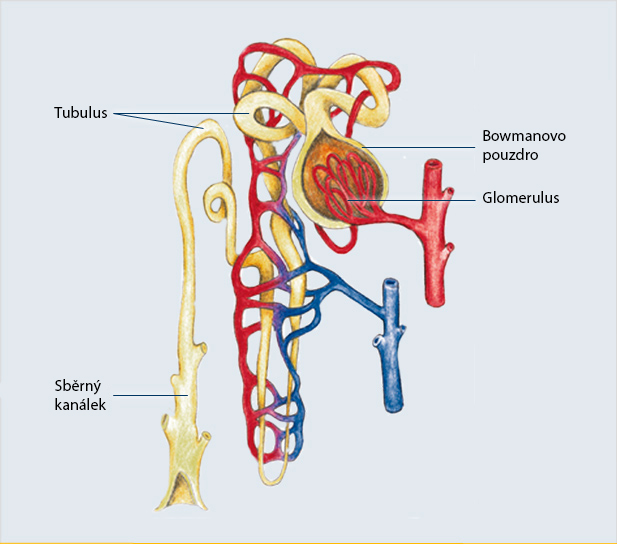 A nephron is the basic structural and functional unit of the kidneys that regulates water and soluble substances in the blood by filtering the blood, reabsorbing what is needed, and excreting the rest as urine. Its function is vital for homeostasis of blood volume, blood pressure, and plasma osmolarity. It is regulated by the neuroendocrine system by hormones such as antidiuretic hormone, aldosterone, and parathyroid hormone.
Bowman´s capsule
Basic functional unit= nephron
There are 1 million nephrons 
in each kidney
Collecting 
duct
Loop od Henle
Renal structure
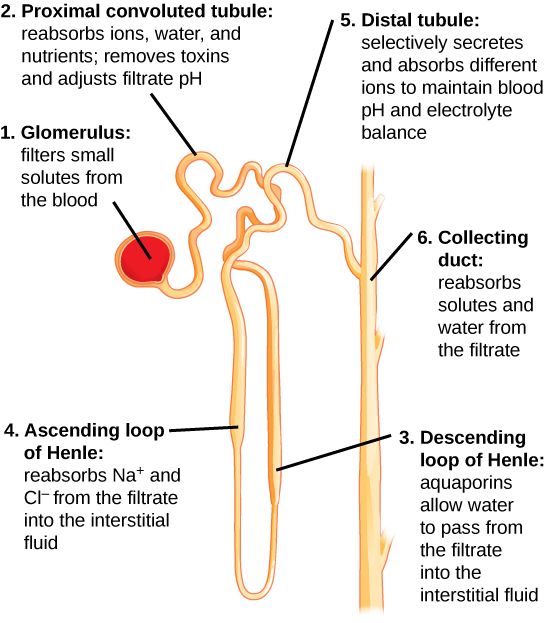 Kidney blood flow
20
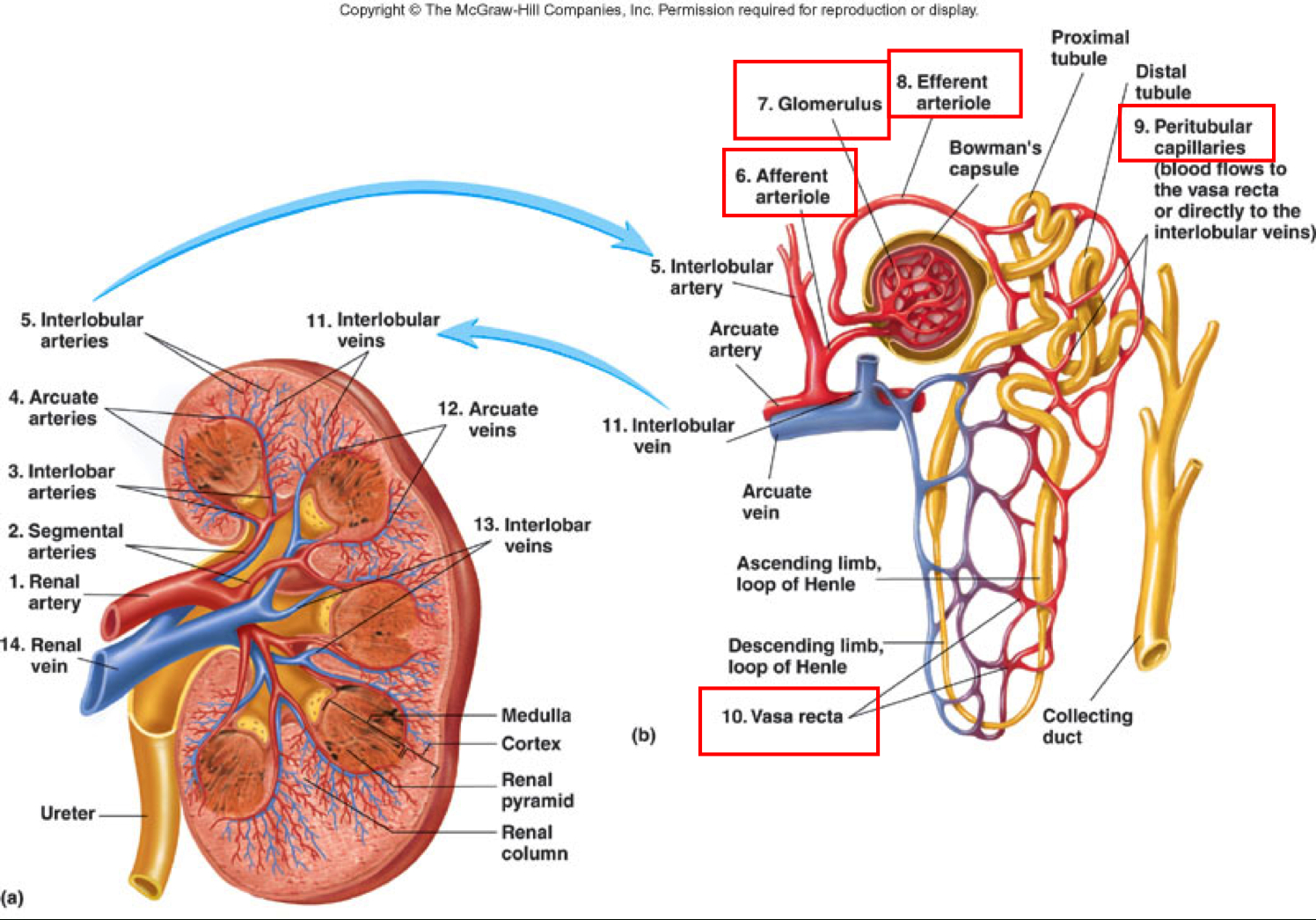 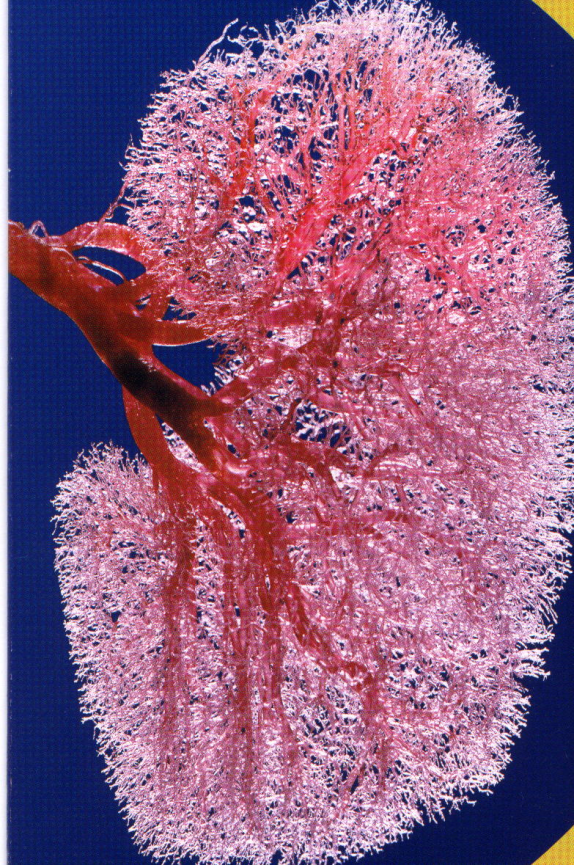 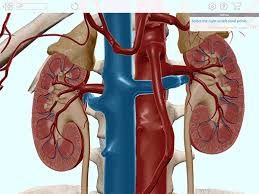 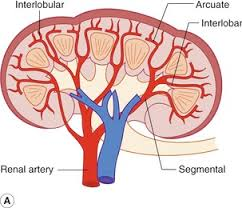 represents 20% of the volume of blood that the heart will pump into a large circulation (minute volume!)
Every minute it flows into the kidneys
   1 L blood!
Regulation of blood flow through the glomerulus is responsible for maintenance of intraglomerular pressure
This regulation is controlled by the tubuloglomerular feedback, prostaglandins and the renin-angiotensin-aldosterone system!
Reduction of blood flow to the glomerulus
Increased blood flow to the glomerulus
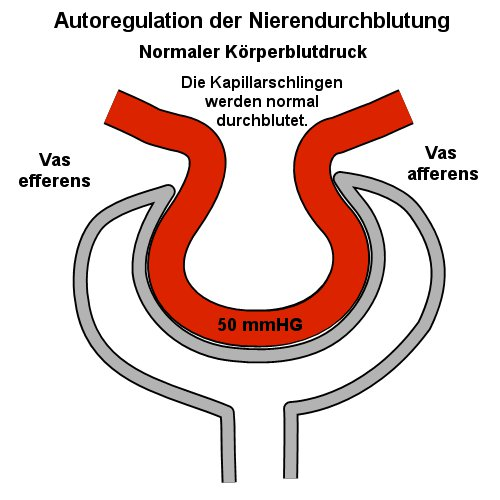 Vas 
efferens
Vas
afferens
Vas 
afferens
Glomeruli and tubules constantly cooperate and adapt blood flow to the glomerulus in order to maintain sufficient filtration pressure - importance of the juxtaglomerular apparatus
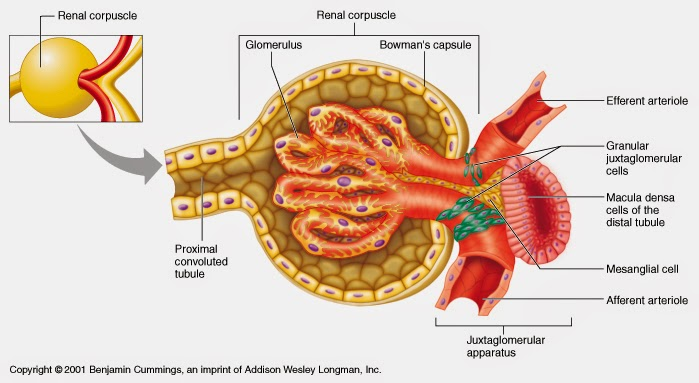 The juxtaglomerular apparatus is responsible for controlling glomerular hemodynamics. MD is a Cl- → Na+ concentration sensor
Tbuloglomerular feedback
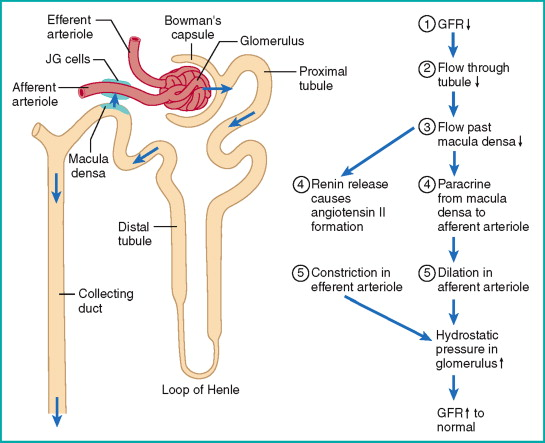 angiotesin II
nitrogen oxide
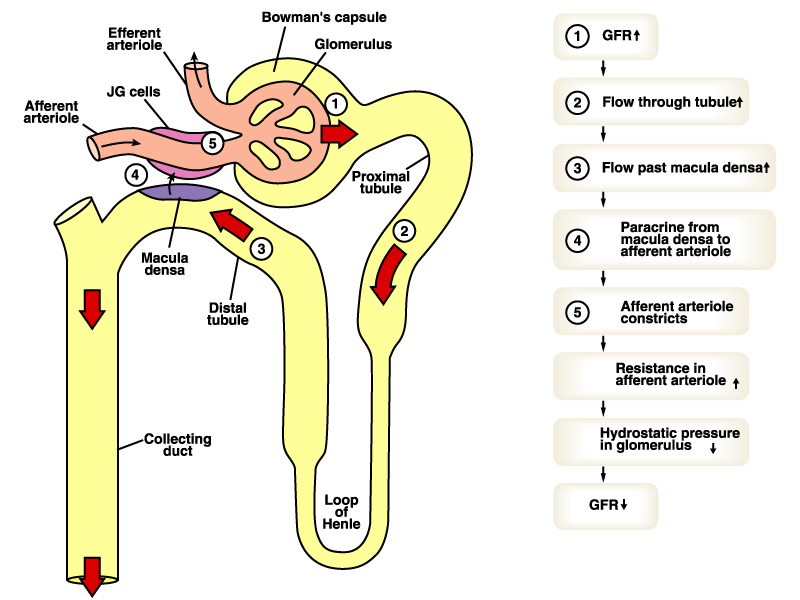 adenosin
Renin-angiotensin- aldosteron
The liver creates and releases a protein called angiotensinogen. This is then broken up by renin, an enzyme produced in the kidney, to form angiotensin I. This form of the hormone is not known to have any particular biological function in itself but, is an important precursor for angiotensin II.
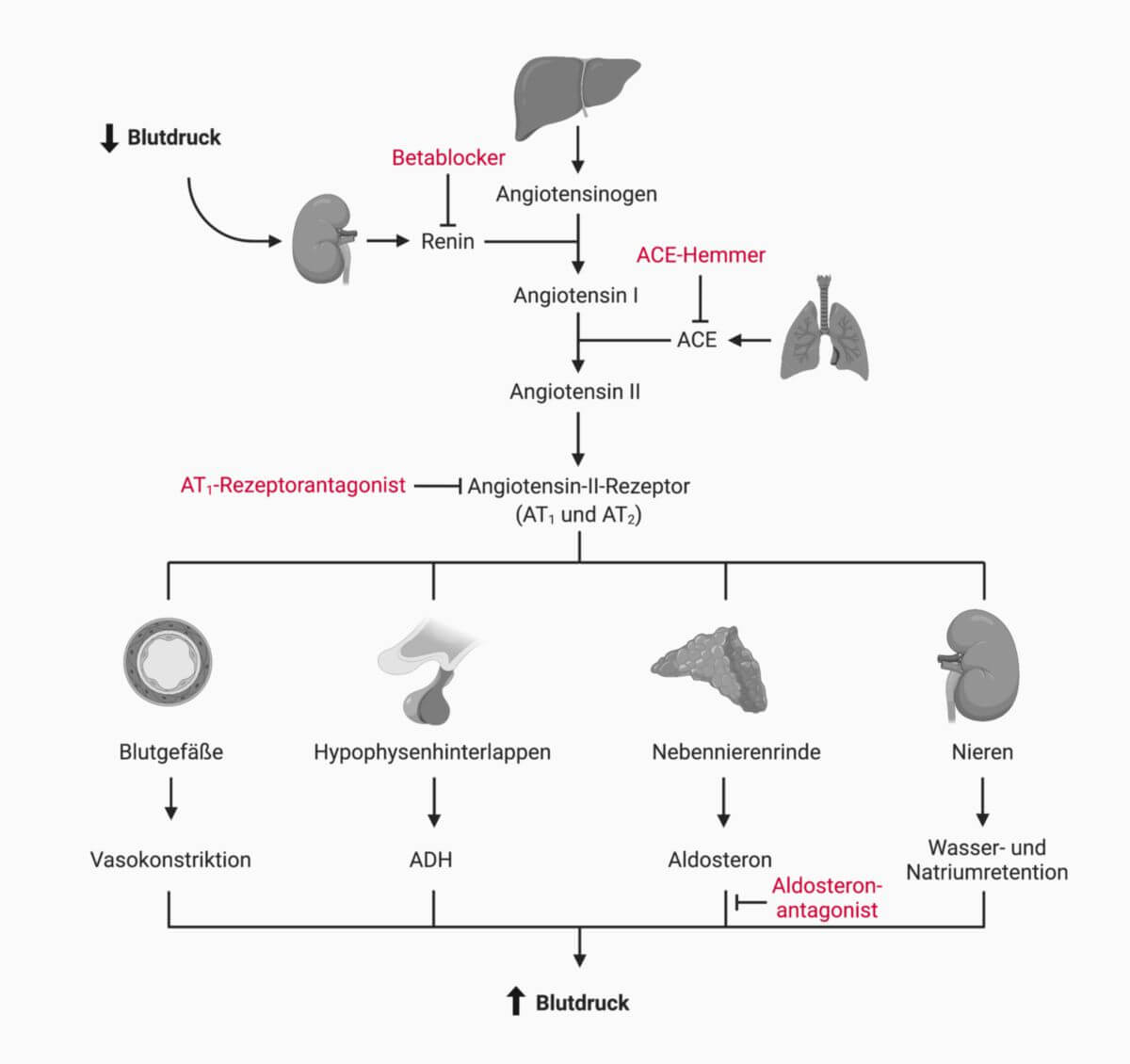 blood pressure
ACE is a enzyme that cleaves the terminal histidyl-leucine from angiotensin I to form the octapeptide angiotensin II.
adrenal cortex
blood vessels
kidneys
posterior pituitary
water and sodium
 retention
vasoconstriction
blood pressure
Renin-angiotensin-aldosteron axis
Aldosteron
ACE
Angiotensin I
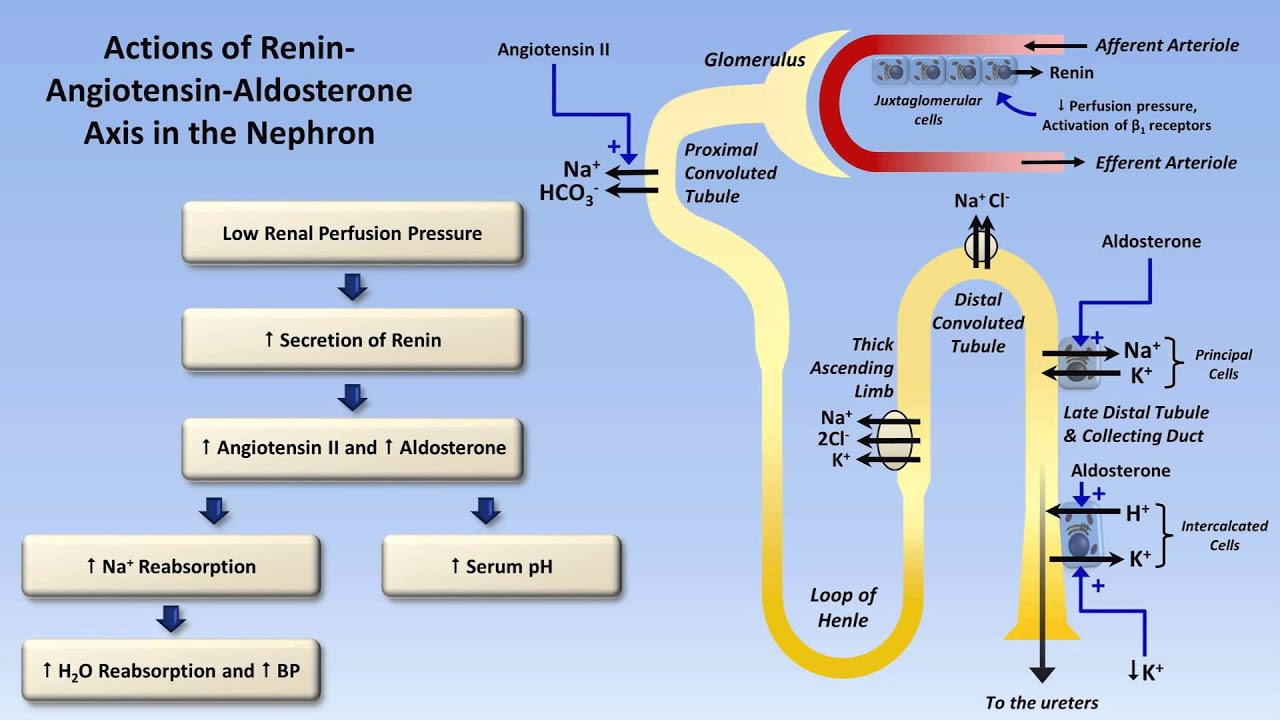 Agenda
Classification od kidney diseases
Epidemiological significance of chronic nephropathy (CKD)
Renal structure, renal basic unit, renal blood supplay 
Renal function
Evaluation of GFR 
Importance of GFR assessment for staging and prognosis of chronic nephropathy (CKD)
Evaluation of tubular transport
Emaging methods in nephrology
Basic kidney function
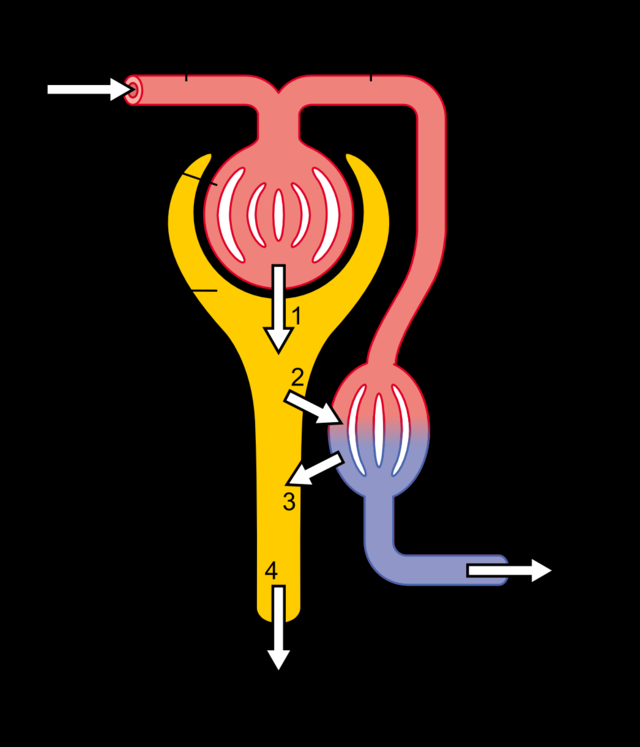 1. Glomerular filtration
2. Tubular resorption
3. Tubular resorption
4. Renal excretion
Ensuring physiological conditions of the electrolyte composition of the internal environment and ABB
Tubular transport of water and solutes
Glomerular filtration
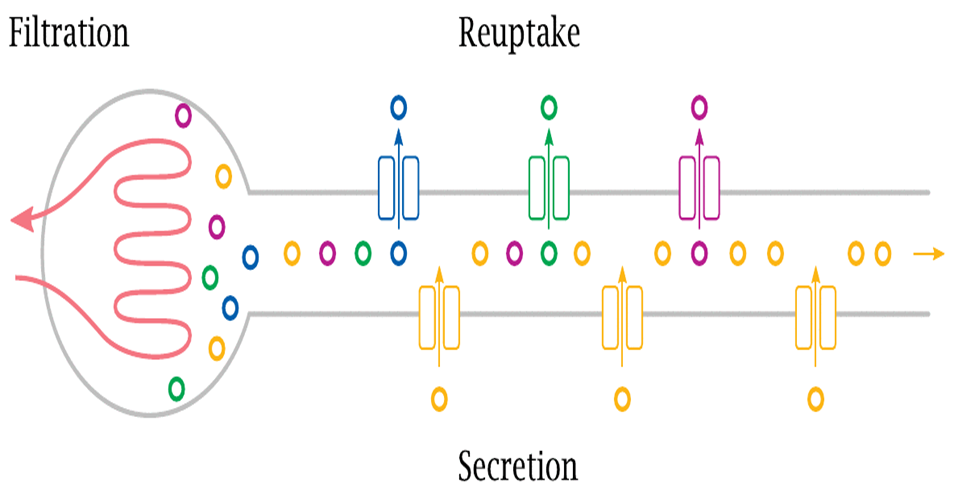 Effective circulating volume
Number of functional nephrons
Neuroendocrine regulation
Intraglomerular pressure
Tubuloglomerular feedback
Medicaments
Muscle mass affecting SCr
Agenda
Classification od kidney diseases
Epidemiological significance of chronic nephropathy (CKD)
Renal structure, renal basic unit, renal blood supplay 
Renal function
Evaluation of GFR 
Importance of GFR assessment for staging and prognosis of chronic nephropathy (CKD)
Evaluation of tubular transport
Emaging methods in nephrology
Glomerular filtration (GFR) = glomerular filtration (GFR) = physiological process of blood ultrafiltrate formation, which is further processed in the renal tubules
GFR cannot be measured directly in humans. GFR is assessed indirectly by the serum concentration of glomerularly filterable endogenous markers, which are mostly eliminated by glomerular filtration or by the urinary / plasma clearance of exogenous
or endogenous molecules.
Serum creatinine concentration (SCr) and GFR
Creatinine is a metabolite of the muscle protein creatine, which is about half eaten in food (especially in meat), the remaining 50% is synthesized in the liver. Its creatinine metabolite is released into the bloodstream in a stable amount. It is excreted practically only by the kidneys and, in their physiological function, its serum concentration is relatively constant over 24 hours. However, its value is influenced by the presence of liver disease and / or muscle mass in addition to renal function.
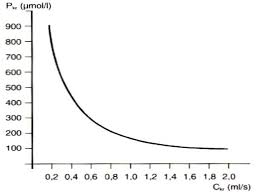 a small decrease in GFR from moderately reduced to significantly reduced GFR represents a large increase in serum creatinine
a large decrease in GFR from normal to slightly decreased GFR represents a small increase in serum creatinine
The relationship between serum creatinine concentration and GFR is expressed by a hyperbolic curve
SCr
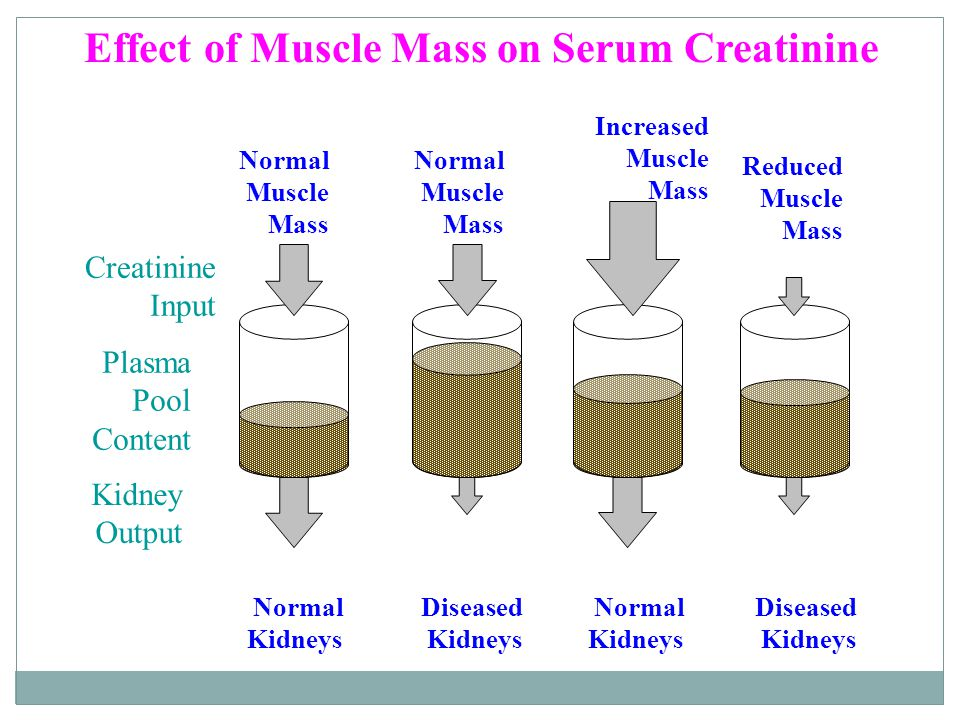 Cystatin C
cystatin C is an endogenous cathepsin protease inhibitor. Its serum concentration does not depend on muscle mass or diet type and is therefore considered to be a more accurate indicator of GFR than serum creatinine. Cystatin C can detect earlier GFR disorders!
Serum levels of cystatin C fluctuate and may be increased in chronic nicotinism, inflammation, obesity or impaired thyroid function and corticosteroid use!
Clearances methods
Homer Smith (1895-1962), USA
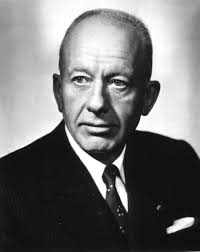 postulated clearance methods as suitable for measuring GFR
Renal clearance = volume of blood (plasma) that is purified from a given substance by glomerular filtration per time unit
Clearances methods for measurement of GFR (mGFR) of exogenous substances
Clearances methods for measuring GFR (mGFR) of endogenous substances
The only method commonly used is creatinine clearance!
UCr x V (ml/s)
                  PCr
The accuracy of this parameter depends on the patient, respectively, the precise 24-hour urine collection
Patient-independent methods for determining GFR were sought !
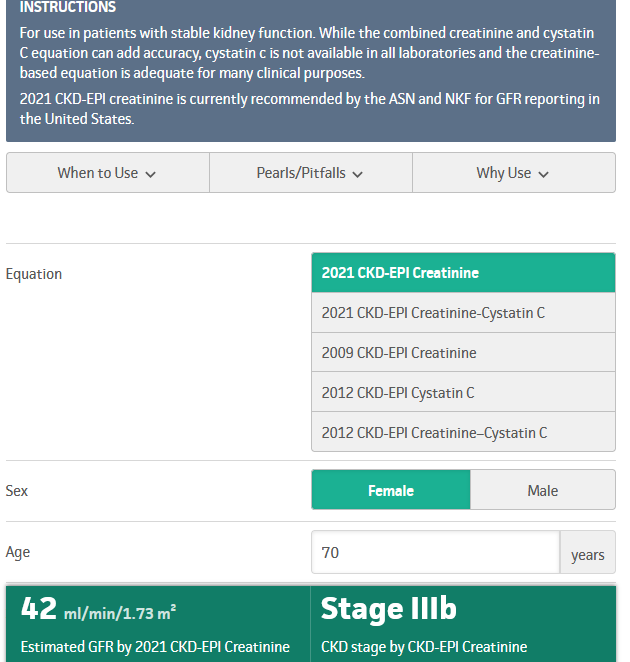 Formulas to estimate GFR (eGFR) based on PCr
Chronic Kidney Disease Epidemiology Collaboration equation
CKD-EPI =141 x min(SCr/κ, 1)α x max(SCr /κ, 1)-1.209 x 0.993Age x 1.018 [if female] x
1.159 [if Black]
www.mdcalc.com
The equation was constructed by examining 12,150 individuals in the EU and the US
(without CKD, with CKD, DM, TX patients, TX potential donors
(Ø GFR 68mL / min / 1.73m2). Data were related to the urinary clearance of iothalamate.
Agenda
Classification od kidney diseases
Epidemiological significance of chronic nephropathy (CKD)
Renal structure, renal basic unit, renal blood supplay 
Renal function
Evaluation of GFR 
Importance of GFR assessment for staging and prognosis of chronic nephropathy (CKD)
Evaluation of tubular transport
Emaging methods in nephrology
STAGES OF CHRONIC NEPHOPATHY
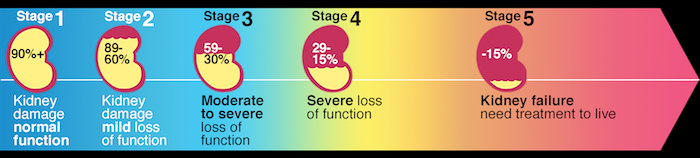 GFR 
(ml/s/1,73m2)
(ml/min/1,73m2)
0,49-0,20
29-12
>1,5
>90
1,49-1
89-60
0,99-0,5
59-30
<0,20
<12
Treatment of complications
Preparation of RRT
Screening nephropathy
Differential dg of CKD
  Risks of progression
RRT
Dg chronic nephropathy
Treatment of comorbidities
Slowing progression
Staging of chronic kidney disease
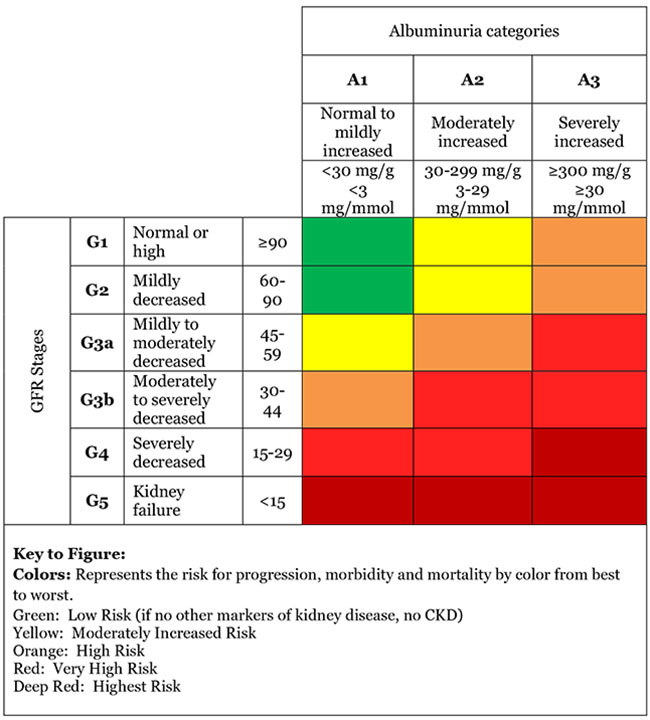 Agenda
Classification od kidney diseases
Epidemiological significance of chronic nephropathy (CKD)
Renal structure, renal basic unit, renal blood supplay 
Renal function
Evaluation of GFR 
Importance of GFR assessment for staging and prognosis of chronic nephropathy (CKD)
Evaluation of tubular transport
Imaging methods in nephrology
Ensuring physiological conditions of the electrolyte composition of the internal environment and ABR
Tubular transport
GFR
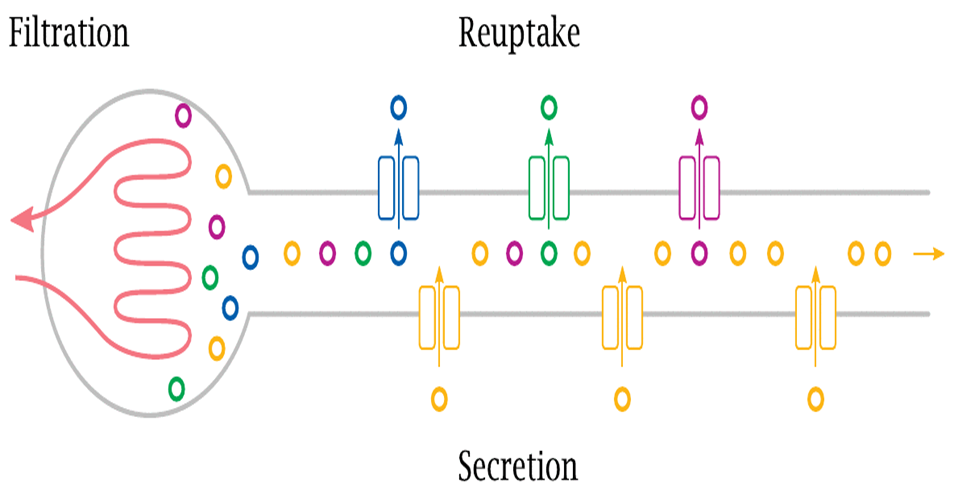 Nutritional factors
Medicaments
Regulatory mechanisms
Adaptation of residual nephrons
Underlying nephropathy
Extrarenal excretion
Current possibilities of evaluating the intensity of tubular transport of water and individual electrolytes
Example  Na+
Calculation of fractional excretion(FE)
FE   =        Amount of solute excreted in urin               x 100
                 Amount of solute filtered in glomeruli
Example of FE calculation
FE Na+  =   UNa+       x          SKr       x  100
                 S Na+	                 UKr
FEH2O   =  SKr    x 100
                 UKr
Calculation of EF x does not require collection of urine !!!
FENa+ evaluation
FENa+ ABNORMAL VALUES
Changes supporting deflection
homeostasis of the internal environment
Changes supporting the preservation of homeostasis of the internal environment
Pathogenic changes
Compensatory changes
Compensatory changes: adaptive changes of tubular resorption of Na + in residual nephrons
R.Platt(1952); N.S.Bricker(1960)
Normal number of nephrons
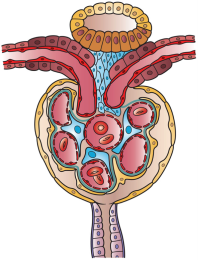 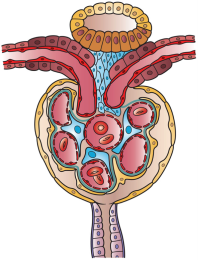 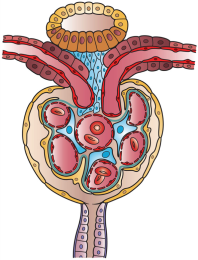 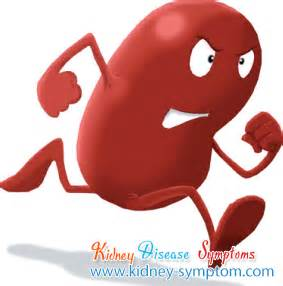 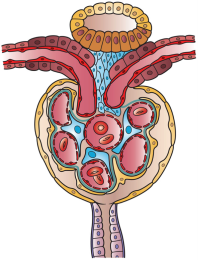 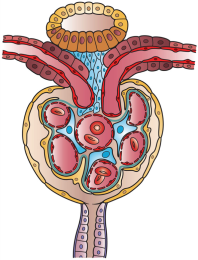 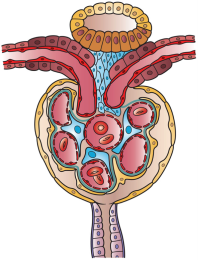 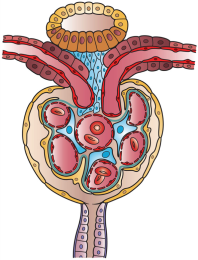 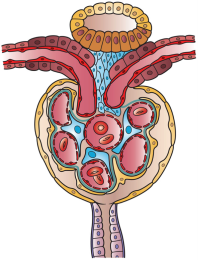 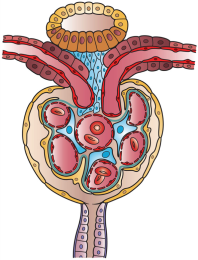 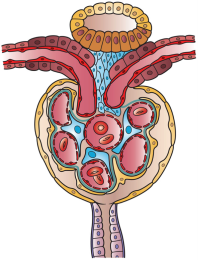 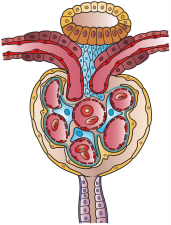 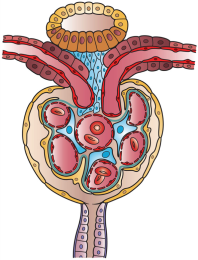 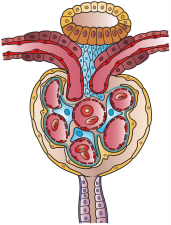 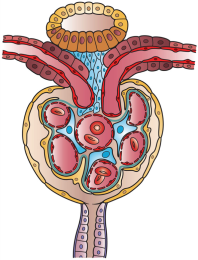 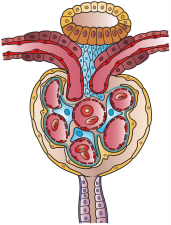 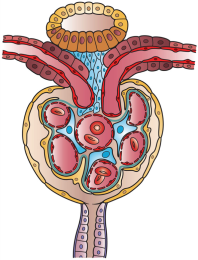 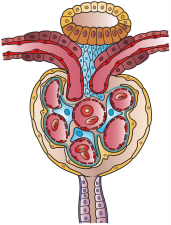 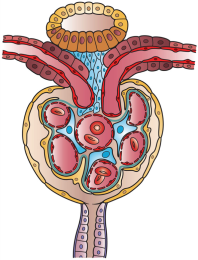 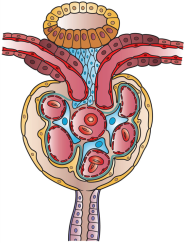 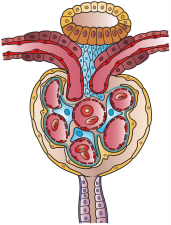 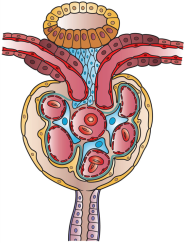 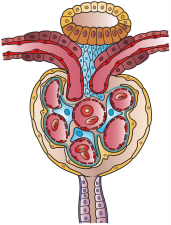 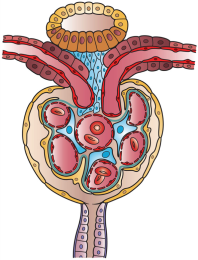 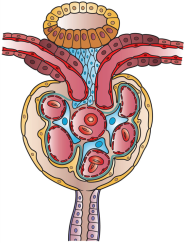 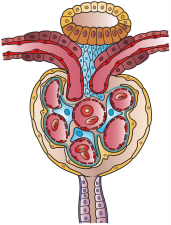 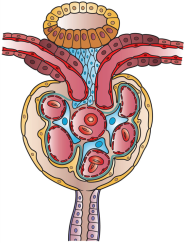 Residual nephrons and its hypertrophy
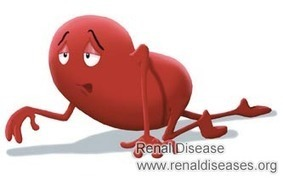 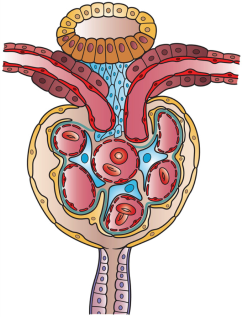 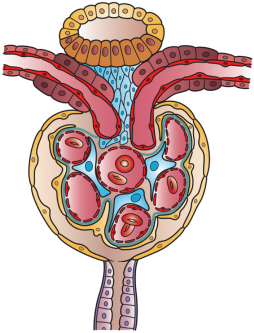 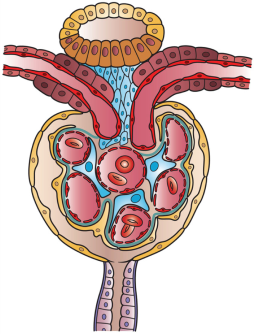 Pathogenic changes FENa+
REGULATORY
MECHANISMS DISORDERS
OSMOTIC DIURESIS
TUBULOPATHIES
(primary or  
secondary)
Metabolic
disorders
↑SOSM 
(DM decomp.)
Diuretics
Endocrine disorders:
Adrenal inssufficiency
CSWS
Edematous state
FENa+ ↑
FENa+ ↑
FENa+ ↓
FENa+ ↑
FENa+ ↑
Agenda
Classification od kidney diseases
Epidemiological significance of chronic nephropathy (CKD)
Renal structure, renal basic unit, renal blood supplay 
Renal function
Evaluation of GFR 
Importance of GFR assessment for staging and prognosis of chronic nephropathy (CKD)
Evaluation of tubular transport
Imaging methods in nephrology
Imaging methods
USG of kidney, abdominal aorta, renal arteries, bladder, prostate, measurement of post-voiding residual urine and/or bladder capacity, renal CT, CT angiography, CT IVU, spiral CT
Dynamic and static renal scintigraphy
Micturial cystoureterography
shrunken kidney
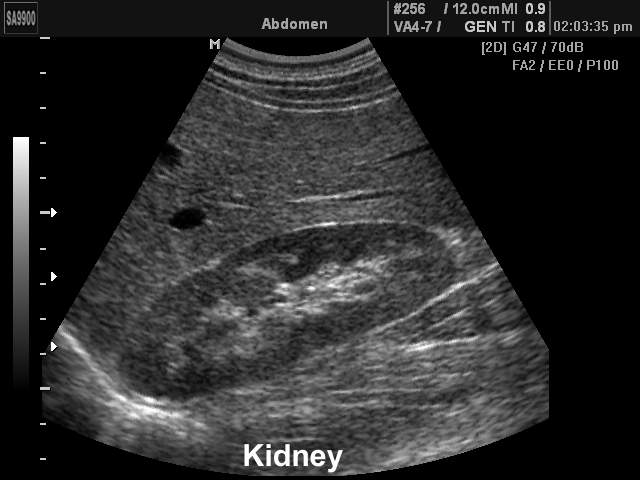 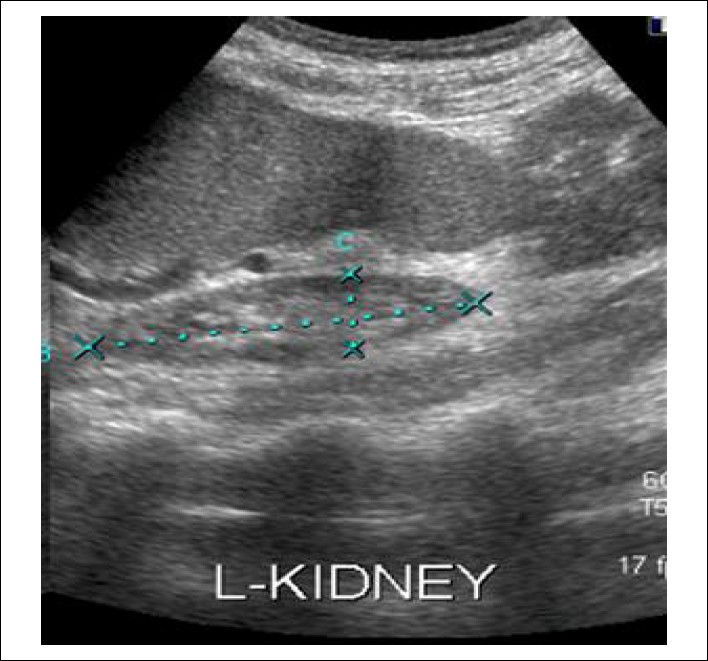 hydronephrosis
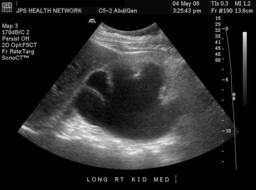 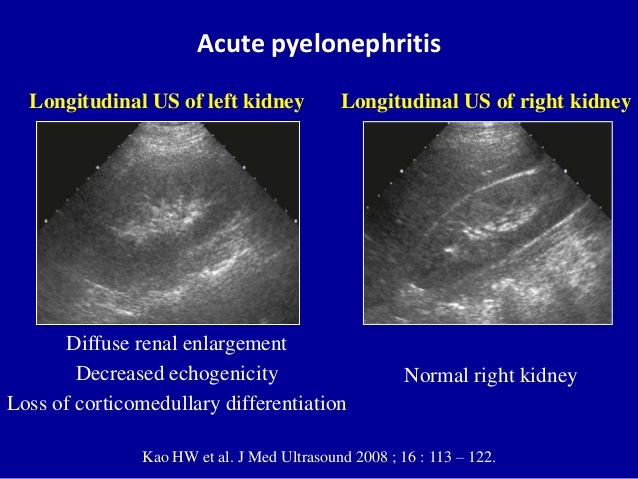 pyelolithiasis
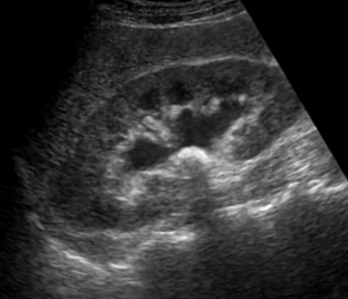 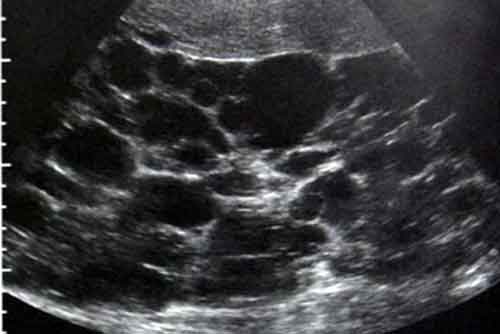 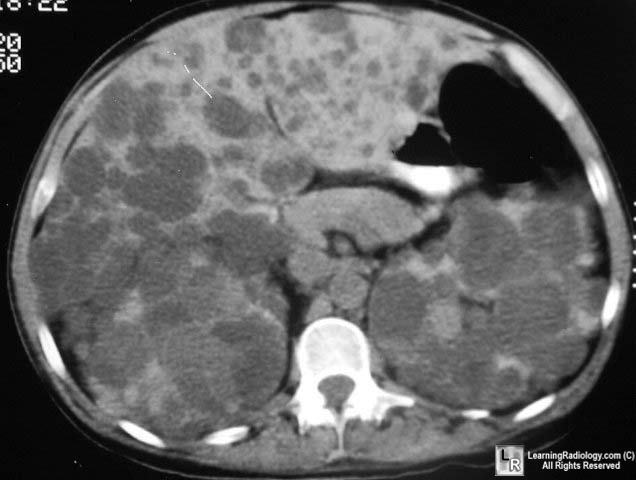 nephrocalcinosis
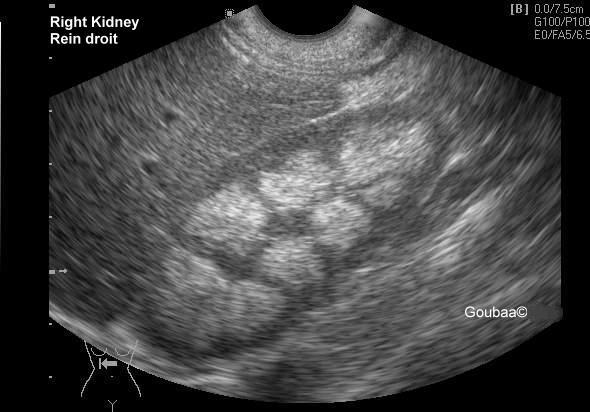 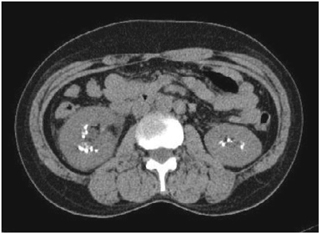 doppler ultrasound
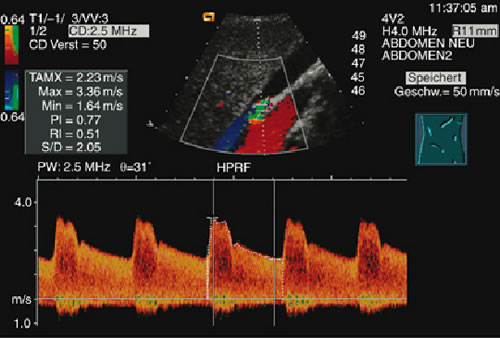 doppler ultrasound
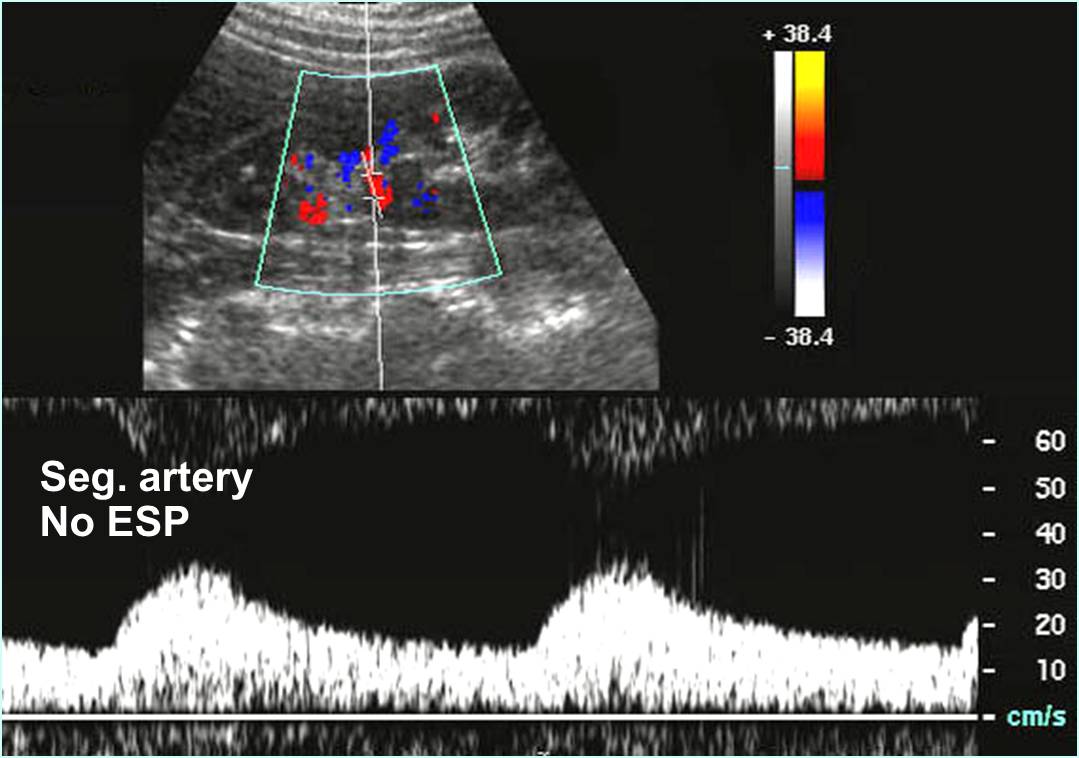 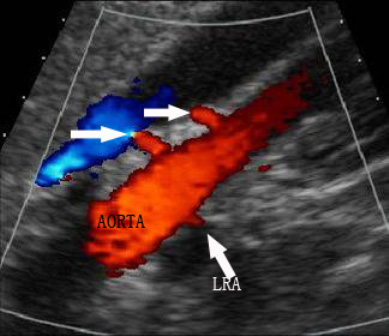 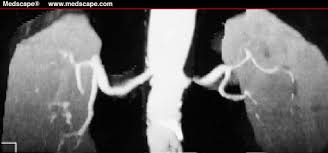 Finromuscular dysplasia
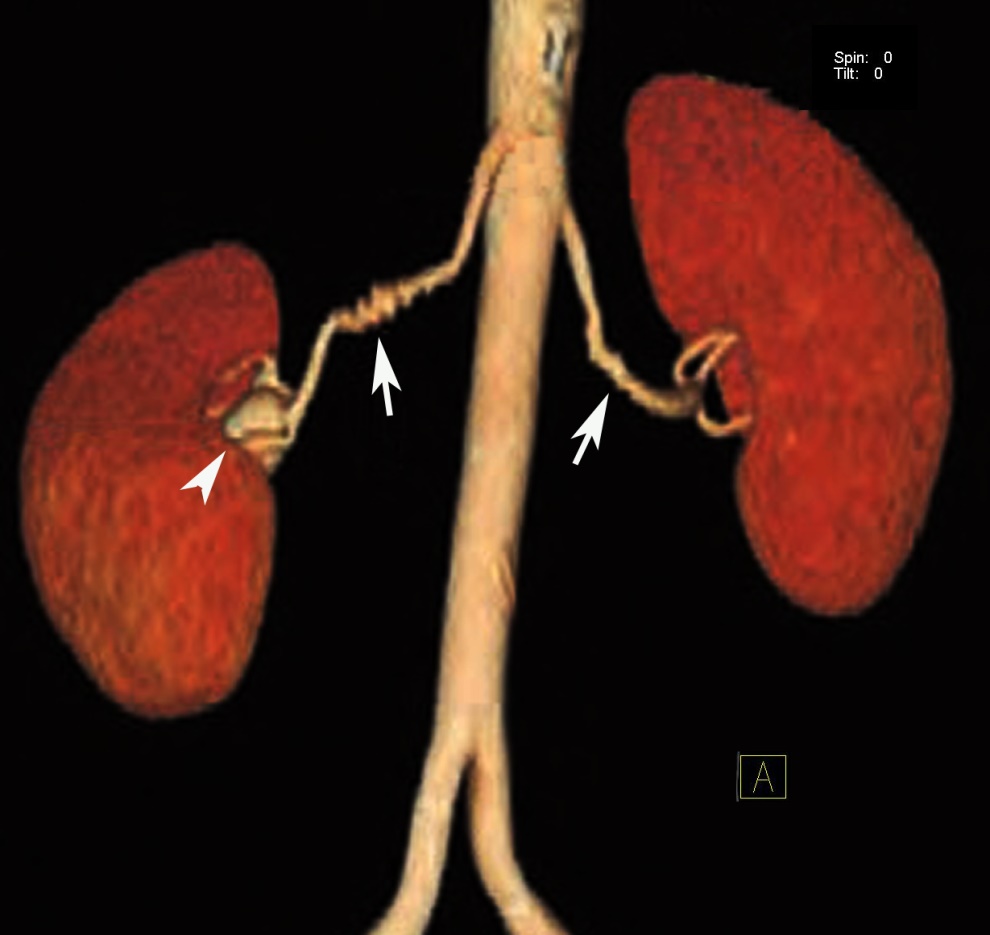 Atheroslerotic  stenosis
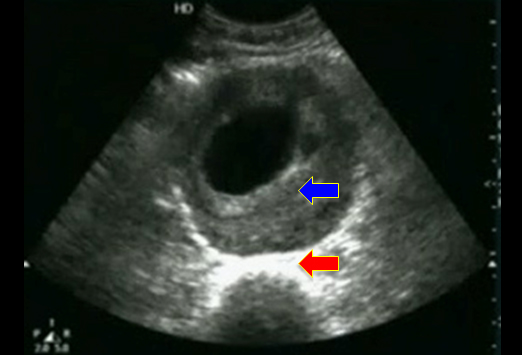 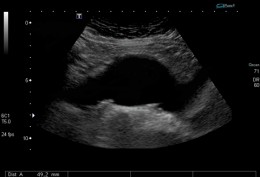 horseshoe kidney
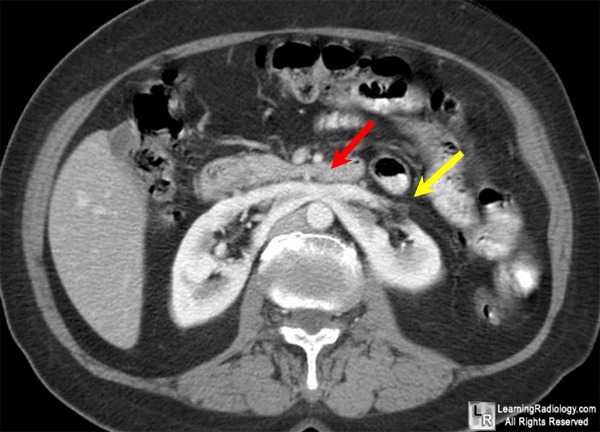 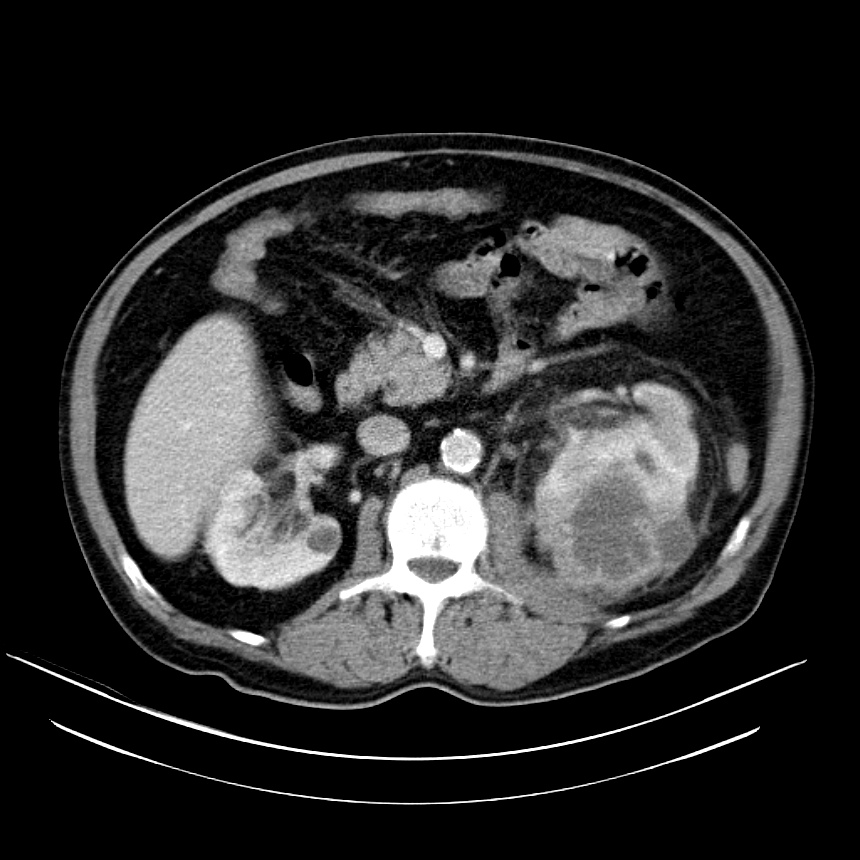 MAG scintigraphy
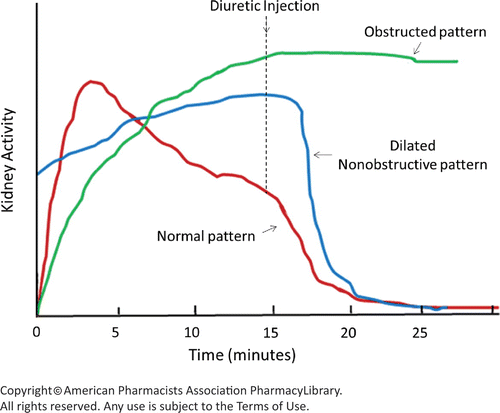 DTPA scintigraphy
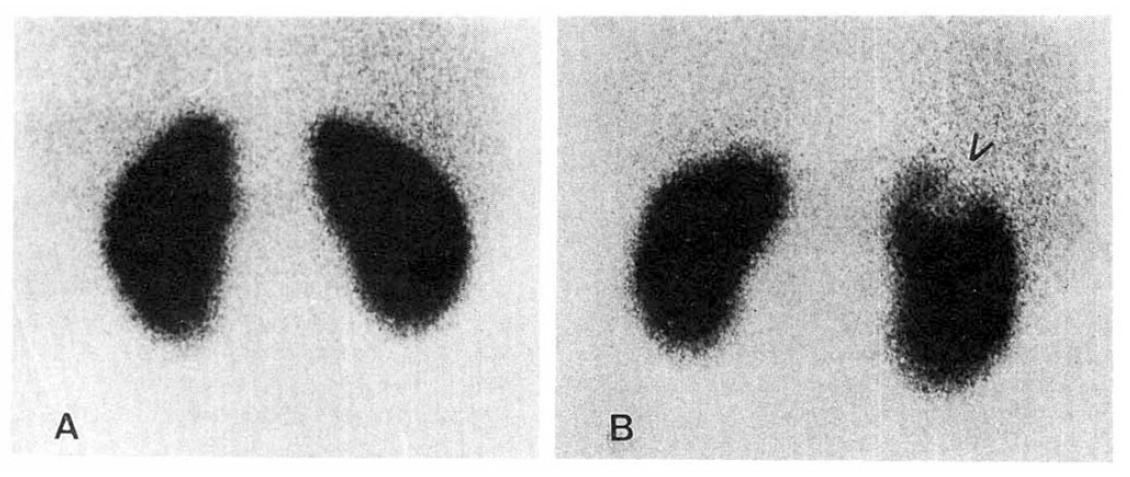